Project TitleProject XX
Lead investigator: NAME, University
Project manager: NAME, FAA
MONTH DATE, YEAR
CITY, STATE
This research was funded by the U.S. Federal Aviation Administration Office of Environment and Energy through ASCENT, the FAA Center of Excellence for Alternative Jet Fuels and the Environment, project {add project number here} through FAA Award Number {add grant number} under the supervision of {add PM names here}. Any opinions, findings, conclusions or recommendations expressed in this material are those of the authors and do not necessarily reflect the views of the FAA.
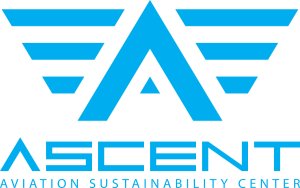 Objective:
<xxx>





Project Benefits:
<xxx>
Project <Project Number>
<Project Title>
<University>
PI: <name>
PM: <name>
Cost Share Partner(s): <xxx>
Research Approach:
<xxx>
Major Accomplishments (to date):
<xxx>





Future Work / Schedule:
<xxx>
This research was funded by the U.S. Federal Aviation Administration Office of Environment and Energy through ASCENT, the FAA Center of Excellence for Alternative Jet Fuels and the Environment, project XXX through FAA Award Number XX-XXXX-XX under the supervision of <inert FAA PM name>. Any opinions, findings, conclusions or recommendations expressed in this this material are those of the authors and do not necessarily reflect the views of the FAA.
Introduction
Motivations
Objectives – long term, short term
Outcomes and practical applications 
Approach 


Include information as needed. Add slides as needed
Schedule and Status
Text or a figure as appropriate
Add slides as needed
Recent Accomplishments and Contributions
Include figures and tables as appropriate
To the extent possible focus on outcomes rather than activities (e.g. what was learned vs. what was done)
Add slides as needed
Publications
List significant publications from this work
Summary
Summary statement
What is the take-away message?
Next steps?
Key challenges/barriers
These could be technical or programmatic
What would you like the Advisory Board to help you with or provide comment on?
Acknowledgements
List contributions as appropriate.
Participants
List project participants as appropriate